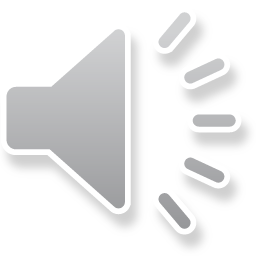 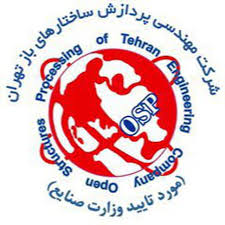 تهیه شده در آکادمی شرکت مهندسی پردازش ساختارهای باز تهران (OSP)

محدثه گودرزی
21 ماه 1402
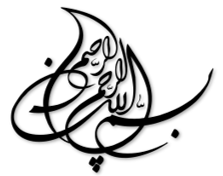 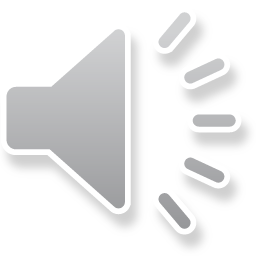 برنامه ریزی نگهداری و تعمیرات
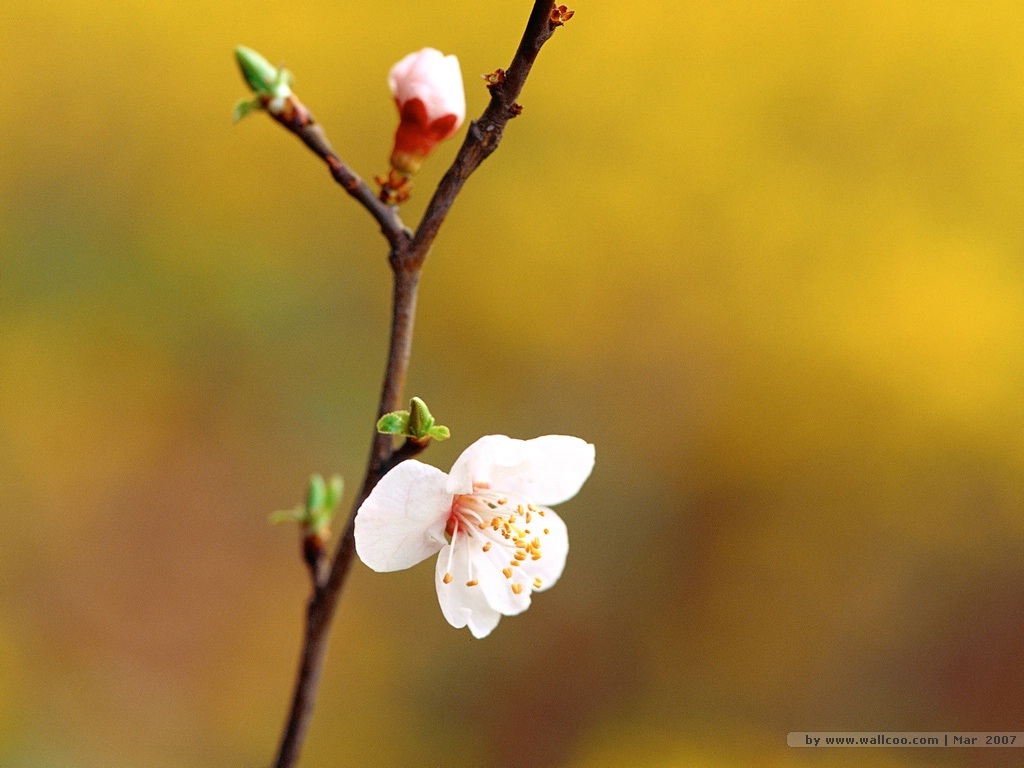 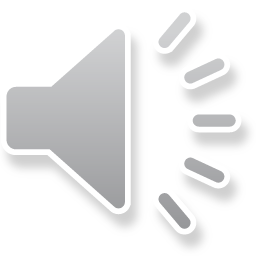 همانا خداوند دوست دارد 
که وقتي بنده اي کاري را انجام ميدهد، به صورت اساسي و دقيق آن را انجام دهد.
پيامبر ص
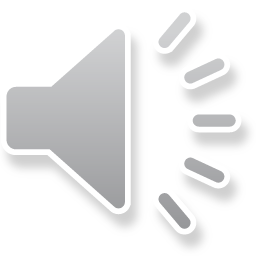 مقدمهنگهداری و تعمیرات به زبان ساده
01
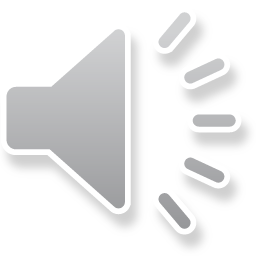 مقــــدمـــه
مباحث مديريتي در کارخانه ها از مهم ترين موضوعات و مباحث اقتصادي جوامع است.
در کنار توسعه ی سخت افزارها و سرمایه گذاری بر روی ماشین آلات و ساختمان ها لازم است آموزش مدیریت از کیفیت بالایی برخوردار باشد، تا نظام های جدید مدیریتی در برنامه ریزی، تجهیز نیروی انسانی، سازماندهی، هدایت و رهبری، کنترل و مدیریت اطلاعات، جایگزین روش های سنتی اداره ی کارخانه شویم تا بتوانیم به زایش (spain off ) از دل یک صنعت، صنعت دیگری شکل گیرد.) داخلی صنایع دل ببندیم.

يکي از تخصص هاي مهندسي صنايع:
نگهداري و تعميرات تجهيزات
استمرار کارکرد آنها
کاهش موثر و کاراي توقفات 
ماشين آلات ودستگاه هاي موجود در خط توليد کارخانجات و کارگاه هاي صنعتي است.
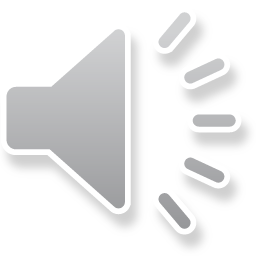 مقدمه
هزینه های نگهداری و تعمیرات، در مجموع، بخش عمده ای از هزینه های تولید را در بر می گیرد. 
با توجه به نوع صنعت مورد بررسی، این هزینه چیزی حدود ۱۵ تا ۶۰ درصد هزینه محصول تولید شده را در بر می گیرد. تحقیقات نشان داده است که حدود ۳۳ سنت از هر دلار که برای فعالیت های نگهداری و تعمیرات هزینه می شود، مربوط به فعالیت های غیر ضروری در حوزه نگهداری و تعمیرات می باشد این در حالی است که صنایع آمریکا سالانه حدود ۲۰۰ بیلیون دلار برای نگهداری و تعمیرات تجهیزات خود هزینه می نمایند. این بدان معنی است که مدیریت صحیح فرآیند نگهداری و تعمیرات، سالانه، ۶۰ بیلیون دلار صرفه جویی در این حوزه را به همراه خواهد داشت.
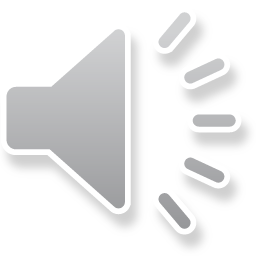 نگهداری و تعمیرات به زبان ساده
نگهداری و تعمیرات مجموعه ای از فعالیتها و عملکرد ها است که هر کدام با توجه به تعاریف خود ، ماموریت عملیاتی نگاه داشتن دستگاه ها، ماشین آلات و تجهیزات را دارند که باعث می گردند قابلیت عملیاتی آنها حفظ شود.
امروزه نگهداری و تعمیرات یک تجهیز یعنی: طرح ریزی و انجام فعالیت هایی برروی تجهیزات که باعث عملکرد مستمر تجهیز برای تولید محصول یا خدمات با کیفیت را مهیا سازد.
مدیریت نگهداری و تعمیرات یک روش نظام مند برای بیشینه سازی عملکرد تسهیلات و بهبود بهره وری منابع از طریق اتخاذ خط مشی های بهینه برای تجهیزات بر اساس اهمیت آنهاست.

نگهداری و تعمیرات (نت) : Maintenance
نگهداری و تعمیرات مجوعه برنامه ها و اقداماتی است به منظور:
نگهداشتن تجهیزات در سطح قابل قبول از نظر عملیاتی
بازگرداندن تجهیزات معیوب به چرخه بهره برداری
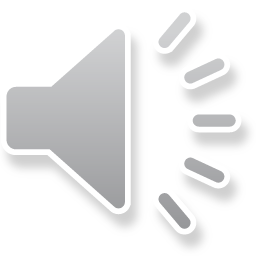 02
تعاریف
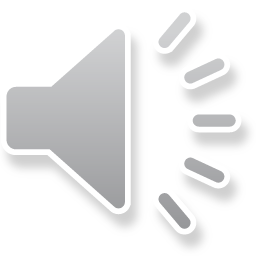 تعاریف
تعمیر(Repair):
اجرای تعمیرات جزئی قطعات بدون عوض کردن قطعات اصلی تا مجددا آماده به خدمت شود. 
فعالیت های نگهداری را نیز در بر می گیرد، مانند:

بازدید فنی
کنترل 
سرویس
تنظیم
نظافت و روغن کاری
شستشو
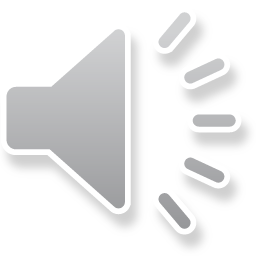 تعاریف
تعویض(Replacement):
قطعات و قسمت های اساسی فرسوده و غیر قابل استفاده از ماشین جدا می شوند.
به منظور بهبود کار ماشین قطعات یدکی نو جایگزین می شوند.


تجدید و نوسازی (Renewal):
ابزار و ماشین آلات به طور کامل با ابزار نو تعویض می شوند.
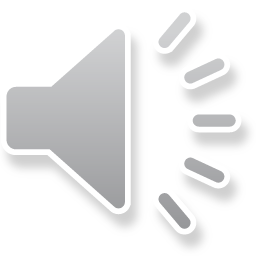 تعاریف
در یک  تعریف کلی فعالیت های نت به منظورهای زیر اعمال می گردد:
جلوگیری از خرابی ها (پیشگیرانه/ منطبق با برنامه) که شامل: 
بازرسی فنی
ارائه سرویس های تنظیم، روغن کاری و تمیز کاری
تعویض قبل از فرسودگی
تعمیر کلی در فواصل زمانی مشخص

تعمیرات اضطراری(خارج از برنامه) شامل تعویض قطعات از کار افتاده و تعمیرات جزئی
تصحیح طرح تجهیزات شامل بهینه کردن طرح برای جلوگیری از خرابی های تکراری
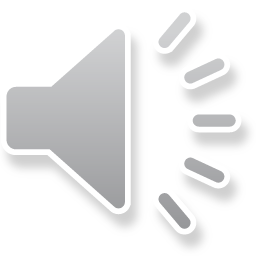 فرآیند تکاملی (تاریخچه)  نت
03
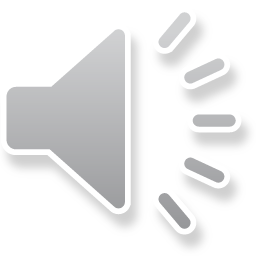 فرآیند تکاملی نت
برنامه ریزی نت بهره ور جامع پیشگیرانه مبتنی بر شرایط(1980)
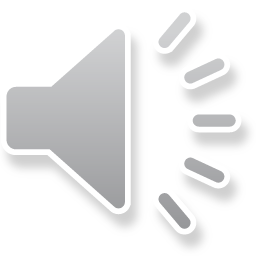 نت در ایران
04
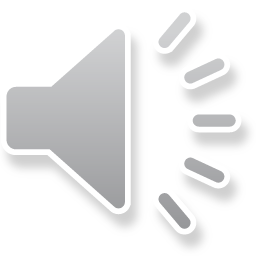 نت در ایران
در کشور ما با درآمدهاي حاصل از صادرات نفت، مرتبا ظرفيت هاي نو ايجاد مي شوند اما اغلب کارخانه هاي جديد به علت سو مديريت و نبودن بسترهاي محيطي مناسب براي رشد از مسير پويايي دور مانده و راه تنزل و فرسودگي را طي مي کنند و دولت براي اينکه اين قبيل صنايع با تعطيلي و بحران کارگري رو به رو نشوند، به آنها منابع مالي و سوبسيد هايي تزريق مي کند و اين دور باطل هست يعني:

بهره وري پايين
کيفيت نامناسب محصول
وابستگي هرچه بيشتر به بودجه کل کشور
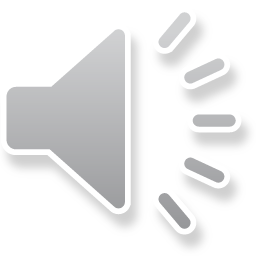 05
انواع برنامه ریزی نگهداری و تعمیرات
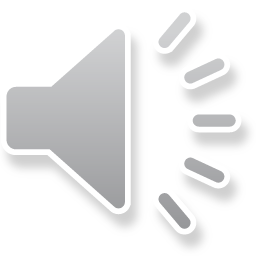 انواع برنامه ریزی نگهداری و تعمیرات
برنامه‌ریزی نگهداری  ابزاری است که در صنعت، ساختمانی، بیمارستانی، صنایع و سایر شاخه‌های کسب و کار استفاده می‌شود. هدف این‌ کار افزایش عمر مفید تجهیزات، ایجاد شرایط بهتری برای اجرای فعالیت‌ها و کاهش هزینه‌ها با تشخیص به موقع عیوب و مشکلات در تجهیزات و سیستم‌ها است.
 برخی از انواع برنامه ریزی نگهداری و تعمیرات عبارتند از:

برنامه ریزی پیشگیرانه
برنامه ریزی تعمیر
برنامه ریزی تعمیرات اضطراری
برنامه ریزی تعمیر و بهینه سازی دوره‌ای
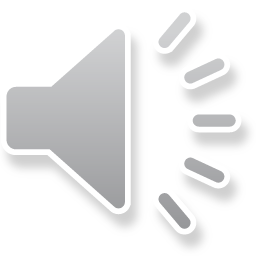 جمع بندی انواع نت
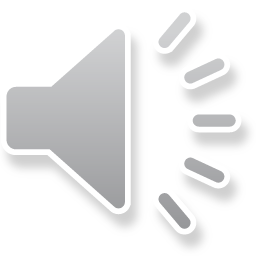 نقش شاخص کلیدی در نت
06
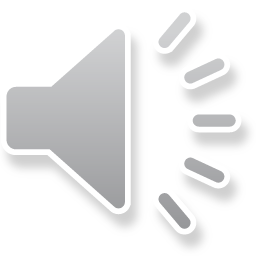 نقش شاخص کلیدی در نت
هدف اصلی شاخص کلیدی، اندازه گیری کمیتی و کیفیتی عملکرد نگهداری و تعمیرات در مقایسه با اهداف برنامه ریزی شده است.

به طور مثال: یک شاخص کلیدی می تواند پردازش تعداد درخواست های مربوط به نگهداری و تعمیرات در طول یک ماه باشد. این شاخص کلیدی می تواند به مدیران نگهداری و تعمیرات کمک کند تا بفهمند که آیا عملکردشان در ردیابی و پردازش درخواست های مربوط به نگهداری و تعمیرات به نحو ایده آل انجام شده است یا خیر.

به طور کلی، استفاده از شاخص های کلیدی برای برنامه ریزی نگهداری و تعمیرات ارزشمند و مفید است و می تواند به بهبود عملکرد و صرفه جویی در هزینه ها کمک کند.
آکادمی شرکت مهندسی پردازش ساختارهای باز تهران
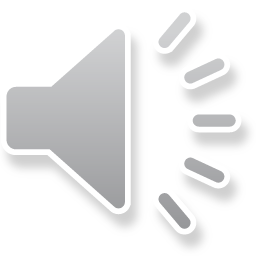 منابعکلام پاياني
07
منابع
برنامه ریزی نگهداری و تعمیرات، علی حاج شیر محمدی
مهندسی نگهداری و تعمیرات، نظامالدین فقیه، انتشارات نوید شیراز.
اصول نگهداری و تعمیرات (نت)، ترجمه حسین قلیزاده، نشر طراح.
نگهداری و تعمیرات (نت)، بهره ور فراگیر(TPM)، ترجمه علی حاج شبرمحمدی. سازمان مدیریت صنعتی
Planning and Control of Maintenance Systems:
Modeling and Analysis, Duffaa, Salih O.; Raouf,
A.; Campbell, John D., John Wiley & Sons, Inc.
آکادمی شرکت مهندسی پردازش ساختارهای باز تهران
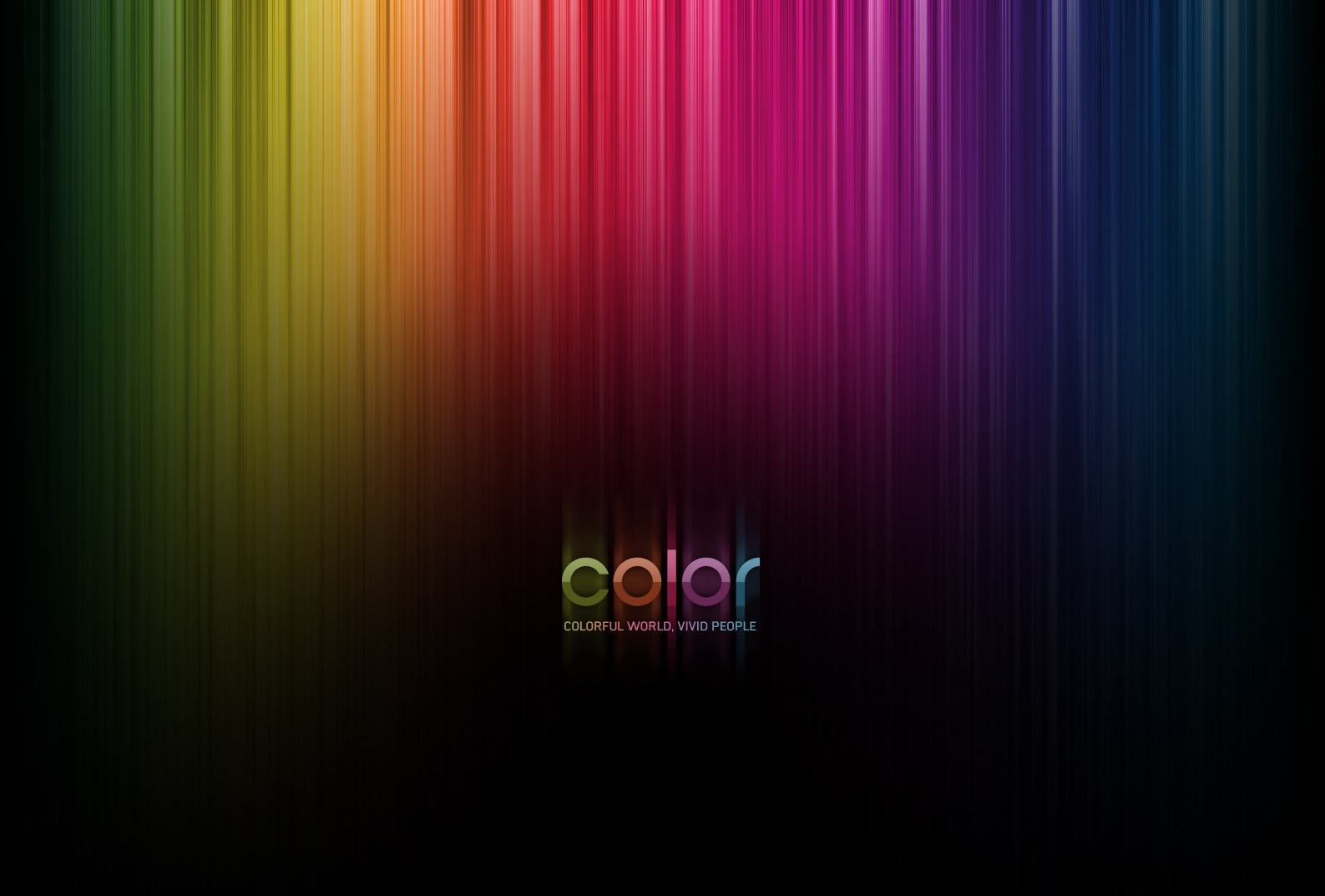 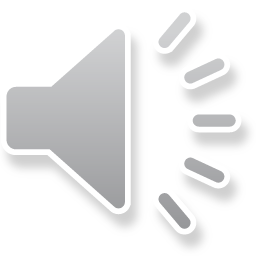 آقای دکتر دمینگ در یکی از سخرانی هایشان در ایالت متحده می گوید:
در راستاي همايت از صنايع و توليدات داخلي و به جاي پرداختن به مقوله اساسي کيفيت، اگر بخواهيم صرفا به تصويب مقررات سفت و سخت و بستن تعرفه هاي  سنگين گمرکي بسنده کنيم، نتيجه اي نخواهد يافت
 مگر ترويج بي لياقتي
آکادمی شرکت مهندسی پردازش ساختارهای باز تهران
سپـــــاس از توجـــــه شـــــما عزیـــــــزان
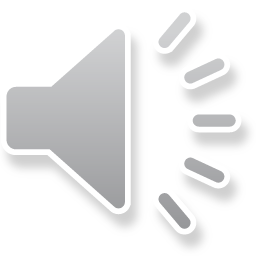 آکادمی شرکت مهندسی پردازش ساختارهای باز تهران